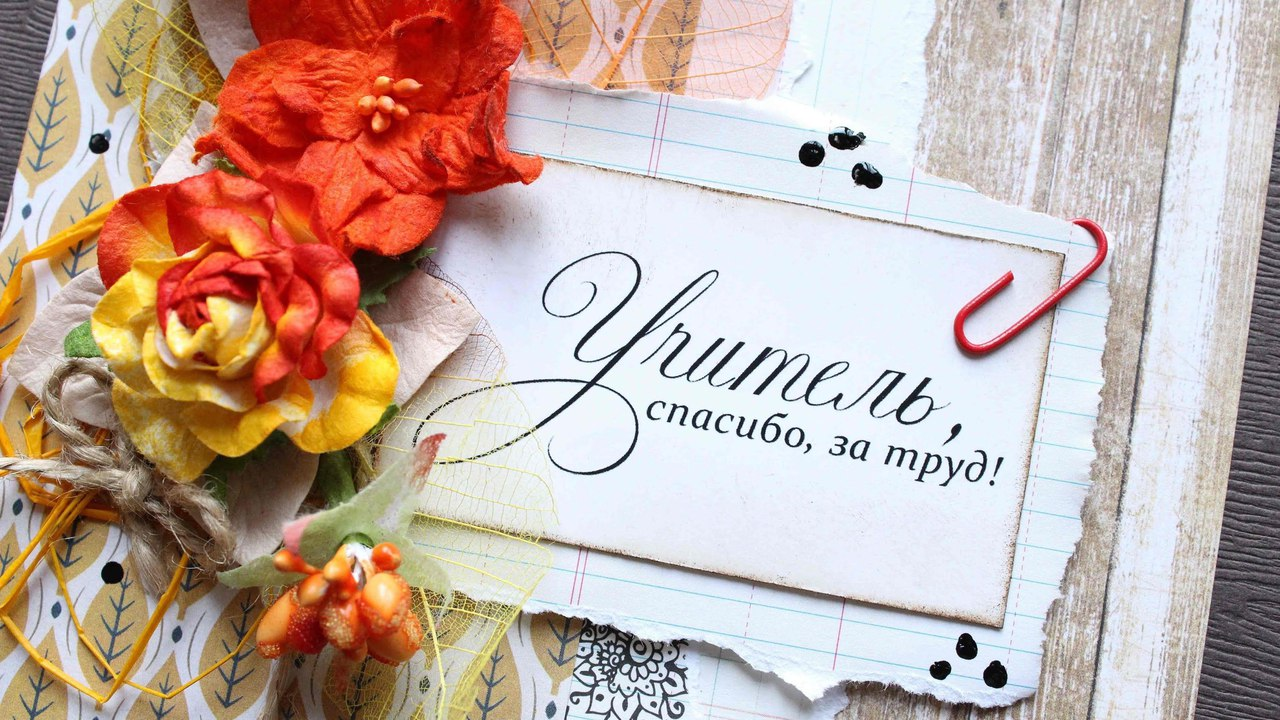 Конкурс
 «Удивительные люди»
Номинация «Трудно поверить»
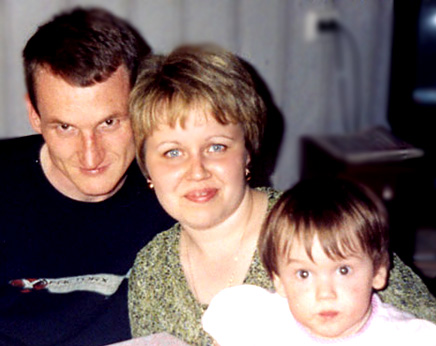 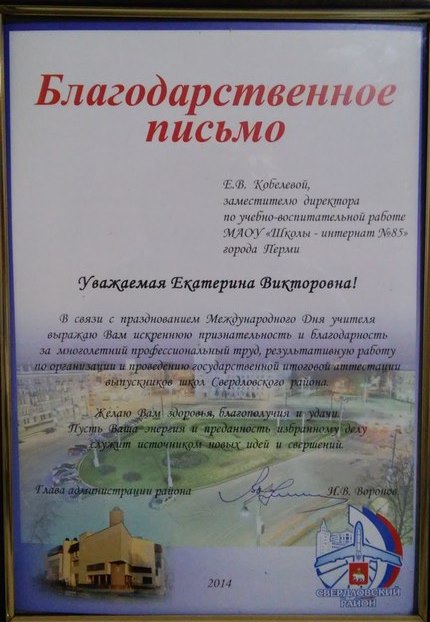 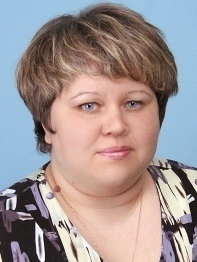 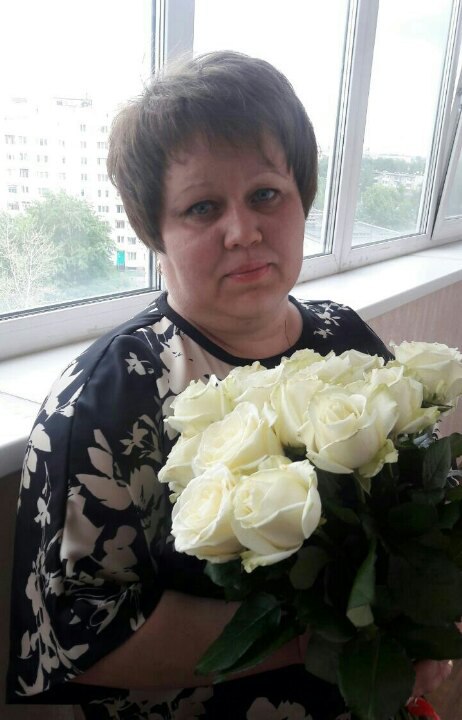 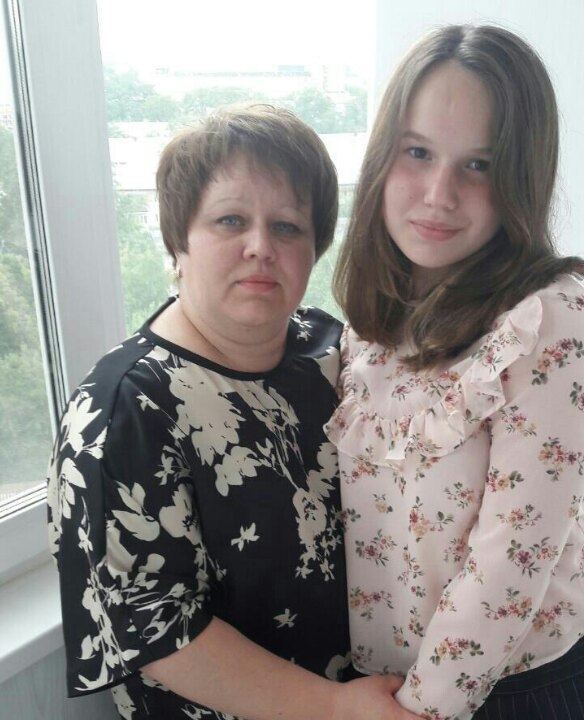 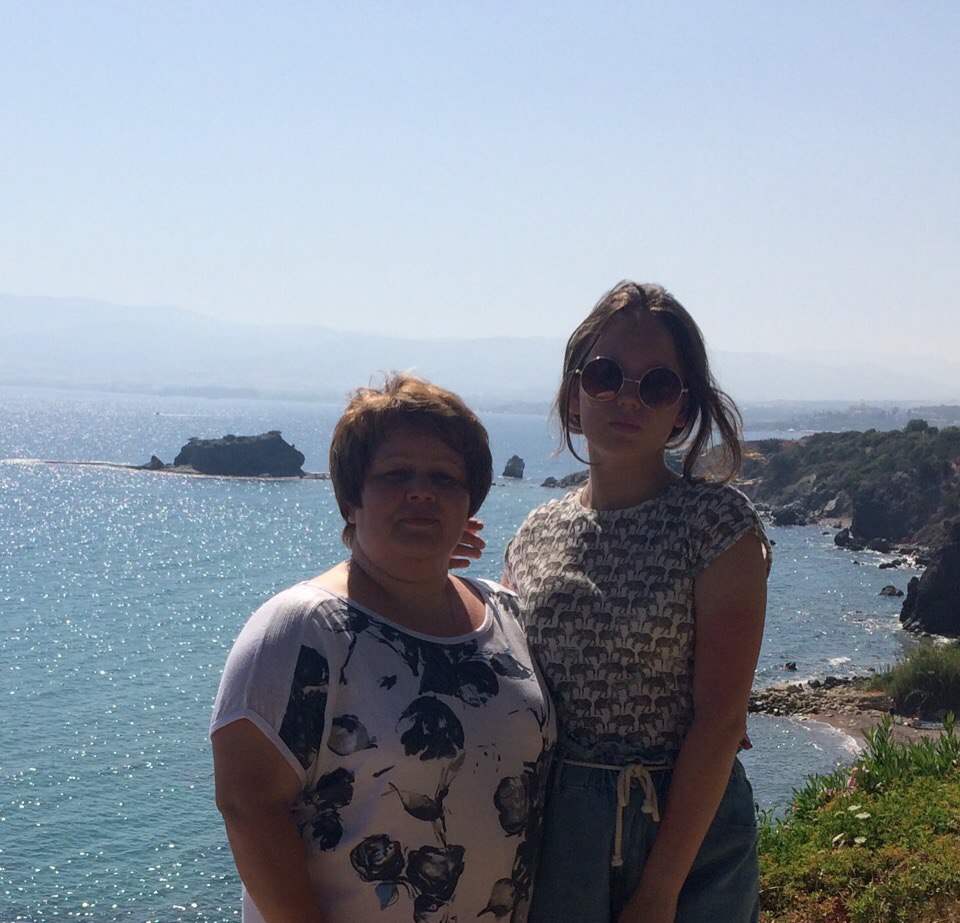 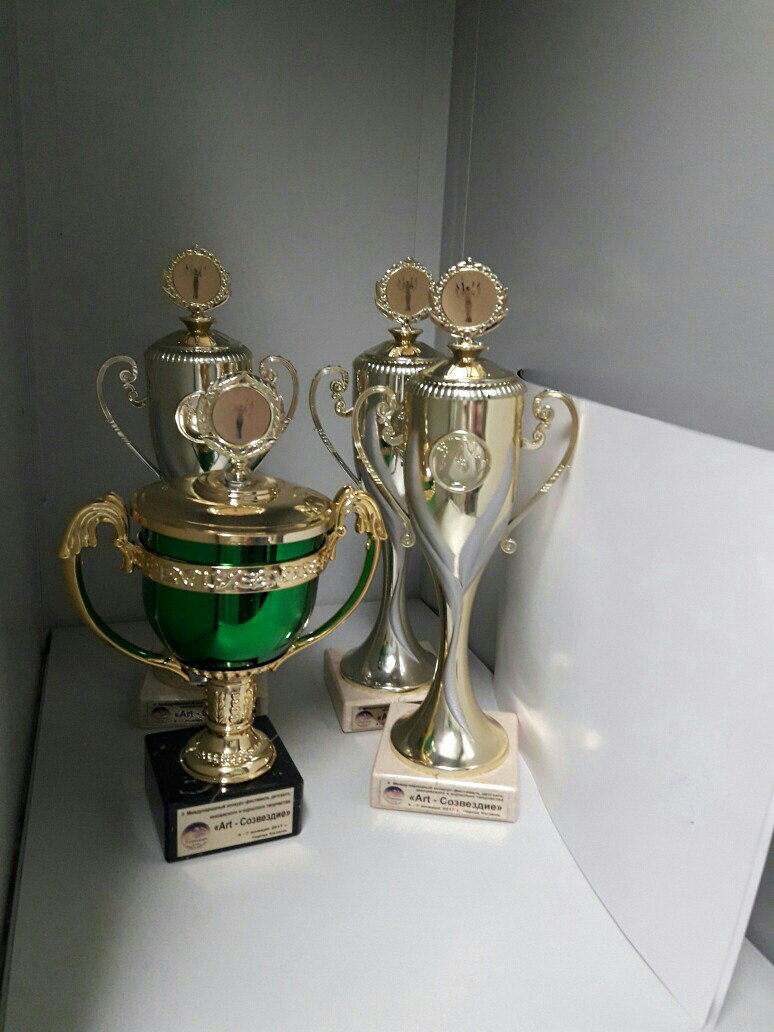 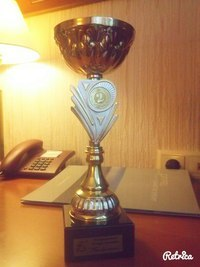 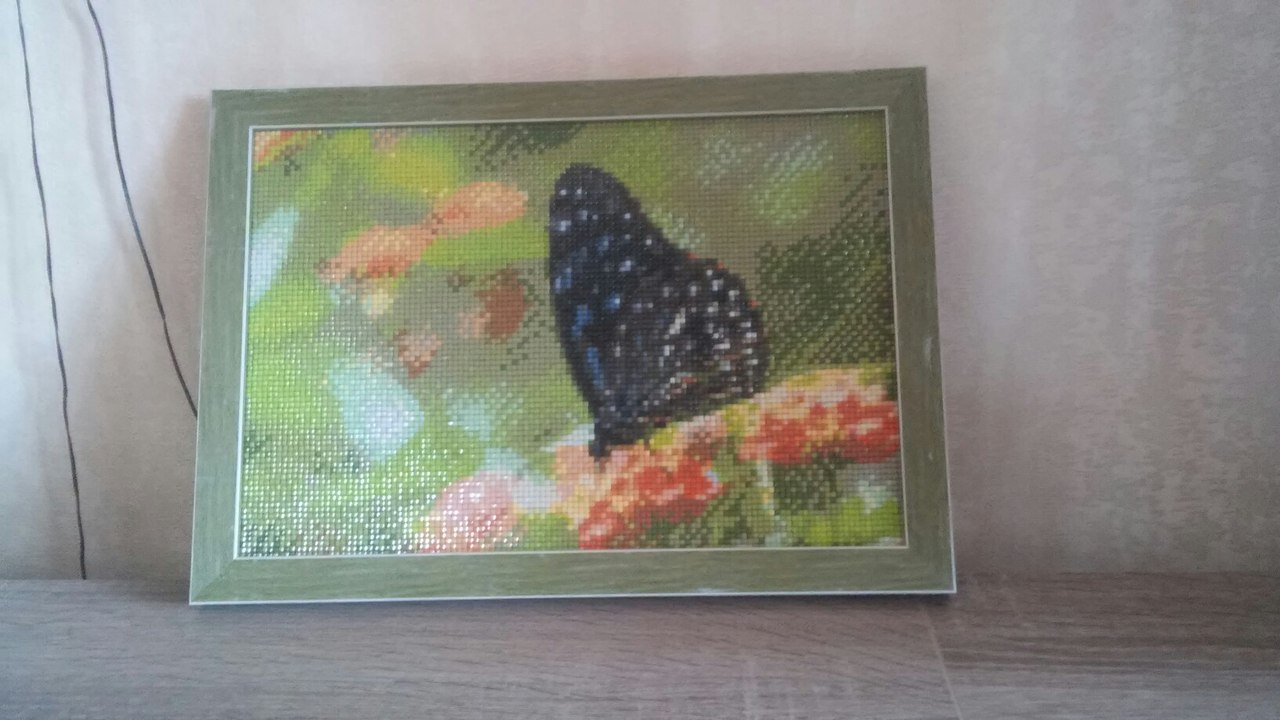